CPS Organization
CPS – Review 12-13 February
Andreas Lundström, Magnus Emanuelsson
European Spallation Source ERIC
12 February 2019
CPS Organization
ESS - EON
Contract Commitee
Contract Committee
ESS Legal
Fredrik Livendahl
EON Legal
Mikael Ahlgren
EON
Support functions
SEC 
Sara Nilsson
ESS PM 
Andreas Lundström
EON PM
Magnus Emanuelsson
Gustav Egerup
ESS Stakeholders
EON Process
Jonas Lindhe        Björn Eldvall
EON C/M
Ola Slätteke
ESS SO Process
Roy Ericsson
ESS SO C/M
Ulf Jönsson
ESS SO HVAC
Patrik Nilsson
ESS SO Electrical
Mathias Gunnarsson
EON Design piping
Mathias Nilsson
EON Design Electrical
Mikael Lindström
Contract Committee
Karin Wennerholm ESS  Sonny Strömberg EON  Fredrik Rosenqvist EON               Jesper Jarnhäll EON               Håkan Rosqvist ESS
Kjell Möller ESS
ESS - Other
Advisor CPS             Hans Pilebro            Martin Hansson         
Req.Engineer         Michael Sjöholm
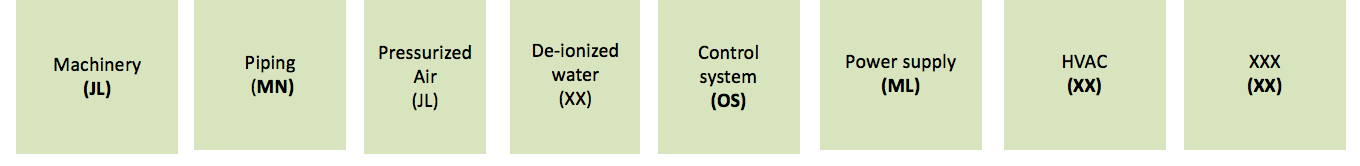 SO = System Owner
PM = Project Manager
SEC = Skanska ESS Construction
2